Тема:  Работа с фрагментами рисунка: поворот, наклон.
Учитель: Волкова А. В.

НОЯБРЬ 2015
Общий вид окна графического редактора PAINT
Кнопка основного цвета
Строка меню
Заголовок окна
Рабочее поле
Кнопка фона
Палитра
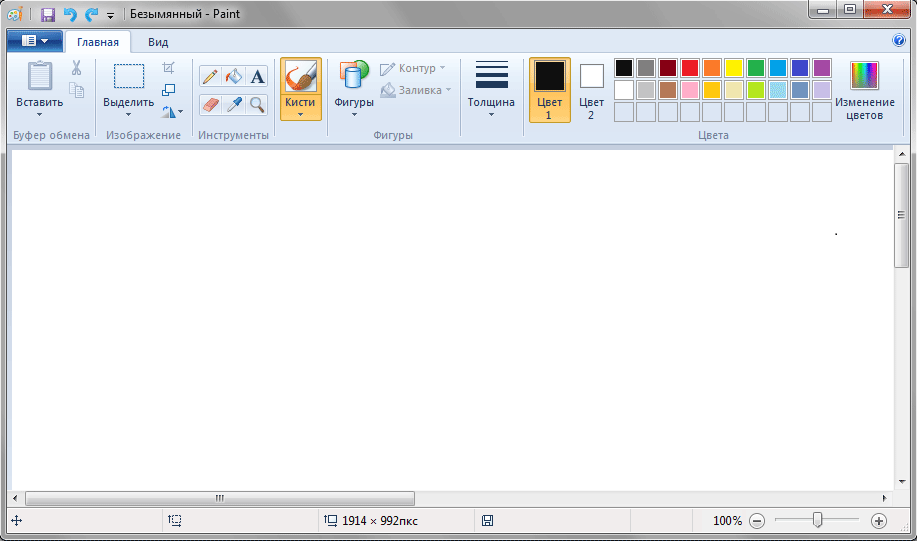 Копирование
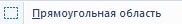 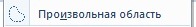 При помощи каких инструментов мы создали рисунок?
ПЕЙЗАЖ
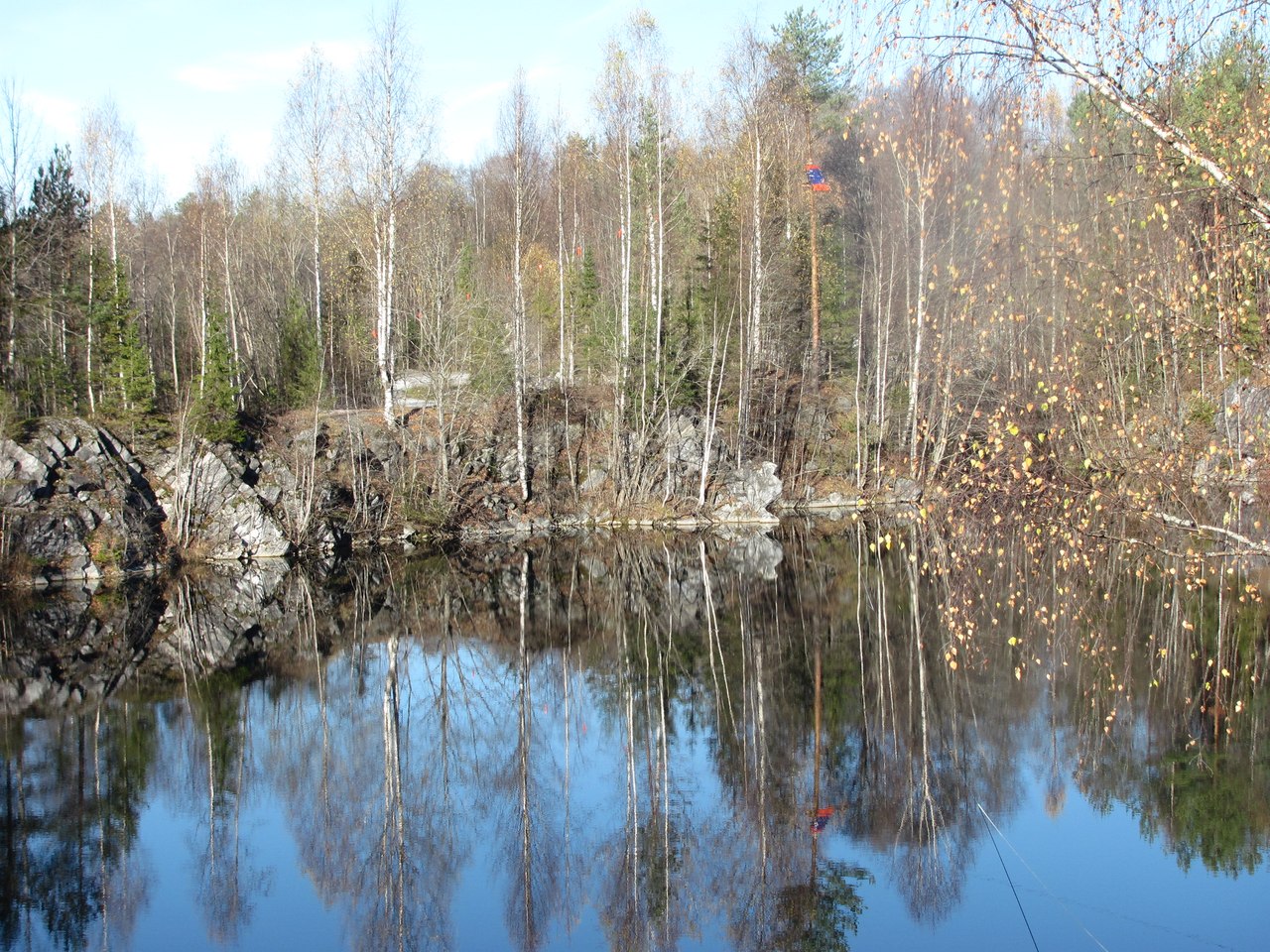 Практическая работа
Отражение
Отражение
Поворот на угол
сверху


вниз
90 0  вправо                  180 0                        90 влево0
слева             направо
Работа с фрагментами рисунка: повороты, наклоны.
В меню изображение выбрать команду повернуть.
Алгоритм работы с фрагментами рисунка: поворот, наклон.
На вкладке Главная щелкните Выделение, а затем перетащите указатель, выделяя область или объект.

Нажмите кнопку Изменить размер.

В диалоговом окне Изменение размеров и наклон в области Наклон (градусы) в полях По горизонтали и По вертикали введите значения (в градусах) поворота выделенной области, а затем нажмите кнопку ОК.
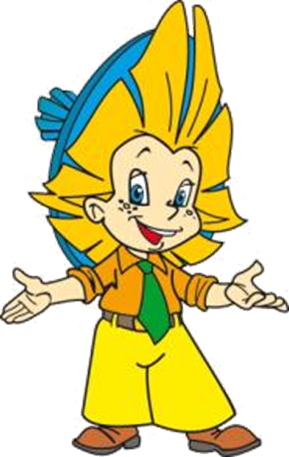 Физминутка. 

Мы устали, засиделись,
 Нам размяться захотелось.
 Отложили мы тетрадки,
 Приступили мы к зарядке (Одна рука вверх, другая вниз, рывками менять руки)
 То на стену посмотрели,
 То в окошко поглядели.
 Вправо, влево, поворот,
  А потом наоборот (Повороты корпусом)
 Приседанья начинаем,
  Ноги до конца сгибаем.
 Вверх и вниз, вверх и вниз,
 Приседать не торопись! (Приседания)
 И в последний раз присели, 
А теперь за парты сели. (Дети садятся на свои места)
Желаю удачи!!!!
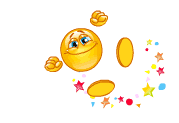 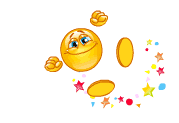 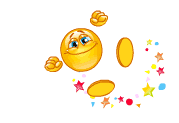